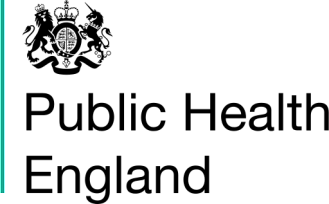 Segmented analysis of the colorectal cancer median pathway from referral to treatment: 2013-2015
This work was carried out in partnership between the Transforming Cancer Services Team for London (TCST) and PHE’s National Cancer Registry and Analysis Service (NCRAS)
Overview
Overview
Aim
To assess the typical pathway for colorectal cancer in London in the aim to understand the pathway better as this is a pathway that is challenged in terms of meeting the 62 day standard.

Objectives
To measure the typical time taken in the different stages of the colorectal cancer pathway
To assess the typical pathway for London segmented by various demographics

Method
Confirmed colorectal cancer cases resident in London and West Essex diagnosed 2013-2015 were selected as the cohort population. This includes all referral routes.
Cancer registry data, including data recorded on the National Cancer Waits Database (CWT), Hospital Episodes Statistics (HES), and trust submitted pathology reports and MDT dates, was used in this analysis.
The absolute median time taken between the different intervals in the pathway were calculated segmented by various demographics.
Cases identified through death certificate only were not included in this analysis.
Overview
Pathway is presented by the median time taken between the following:
Referral date
First seen in secondary care date
Diagnosis date
MDT date
Treatment start date

Pathway is segmented by the following demographics:
Year of diagnosis (2013-2015)
Sex
Stage at diagnosis
Age at diagnosis
Ethnicity
Income domain quintile
Resident CCG
Diagnosis trust
Variable Data Completeness by Year (London)
*The cancer registry derive the diagnosis date from the following events in order of prioritisation:  first histological/cytological confirmation of the malignancy, the first admission to hospital because of the malignancy, and when a patient is evaluated in out patient clinic.
Results: Summary
FOR INTERNAL DISTRIBUTION ONLY
England and London Colorectal Tumour Counts (2013-2015)
Colorectal Cancer Pathway from Referral to Treatment for England and London (2013-2015)
Colorectal Pathway from Referral to Treatment for England and London by Sex (2013-2015)
Colorectal, Lung and Prostate Pathways from Referral to Treatment for England and London (2015)
Results: Stage at Diagnosis
Distribution of Stage at Diagnosis for Colorectal Cancer, England and London (2013-2015)
Colorectal Tumour Counts by Stage at Diagnosis, London (2013-2015)
Colorectal Cancer Pathway from Referral to Treatment by Stage at Diagnosis, London and England (2015)
Results: Age at Diagnosis
Distribution of Age at Diagnosis for Colorectal Cancer, England and London (2013-2015)
Colorectal Tumours Counts by Age at Diagnosis, London (2013-2015)
Pathway by Age at Diagnosis, England and London (2015)
Results: Ethnicity
Distribution of Ethnicity for Colorectal Cancer Patients, England and London (2013-2015)
Colorectal Cancer Patient Counts by Ethnicity, London (2015)
Colorectal Cancer Pathway from Referral to Treatment by Ethnicity, England and London (2015)
Results: Income Domain Deprivation Quintile
Distribution of Income Domain Quintile for Colorectal Cancer, England and London (2013-2015)
Colorectal Cancer Patient Counts by Income Domain Quintile, London (2015)
Colorectal Cancer Pathway from Referral to Treatment by income domain quintile, England and London (2015)
Results: Resident CCG
Colorectal Tumour Counts by  Resident CCG and STP, London (2015)
Pathway by Resident CCG and STP, London (2015)
Pathway by CCG and year of diagnosis (North Central London)
Pathway by CCG and year of diagnosis (North East London)
Pathway by CCG and year of diagnosis (North West London)
Pathway by CCG and year of diagnosis (South East London)
Pathway by CCG and year of diagnosis (South West London)
Pathway by CCG and year of diagnosis (West Essex)
Results: Diagnosis Trust
Pathway by Diagnosis Trust and STP, London (2015)
Pathway by Diagnosis Trust and Year of Diagnosis (North Central London)
Pathway by Diagnosis Trust and Year of Diagnosis (North East London)
Pathway by Diagnosis Trust and Year of Diagnosis (North West London)
Pathway by Diagnosis Trust and Year of Diagnosis (South East London)
Pathway by Diagnosis Trust and Year of Diagnosis (South West London)
Pathway by Diagnosis Trust and Year of Diagnosis (West Essex)
Summary
It was found that colorectal cancer had the longest pathway for England and London when compared to pathways for lung and prostate pathways for the same regions.
Although median pathway time remains consistent 2013-2015 in London, there are variations at a CCG level. 
For colorectal cancer, stage 1 has the longest pathway, and stage 4 has the shortest pathway for England and London.
For colorectal cancer, shorter pathways are associated with older people. For both England and London those 90 years or older had the shortest pathway.
For colorectal cancer, the pathway length was found to be consistent for all income domain quintiles for both England and London. 
In 2015, those of  Asian ethnicity were found to have the longest pathways for colorectal cancer in England. In London, the distribution of pathway length between different ethnic groups showed less variation, although those of Black ethnicity had slightly shorter pathways compared to other ethnic groups.
In 2015, there is a wide variation in pathway length by resident CCG for colorectal cancer. City and Hackney was found to have the shortest pathway, whilst Tower Hamlets has the longest pathway.
For colorectal cancer, there is wide variation in pathway length when reviewed by diagnosis trust.